Теории восприятия
Презентация выполнена студенткой I курса, 
специальность “психология”, 
группа 1.4, 
Мустя Анастасия
• Восприятие является психическим процессом, при котором отражаются предметы и явления действительности, в совокупности их различных свойств, при их воздействии на органы чувств.
• С появлением понятия о восприятии, стал формироваться ряд теорий, пытающихся объяснить протекание процесса восприятия и способы формирования образа в сознании человека.  За всё время прослеживалось два основных подхода - структурный и функциональный.

Структурный подход рассматривал восприятие как отдельный феномен психической реальности. Подход воплотился в двух направлениях: механическом и организмическом. 
Функциональный подход рассматривал активный характер восприятия, генетическое становление данного процесса, процессуальную сторону формирования образа, психофизиологическую основу восприятия.
1.	Структуралистская теория восприятия
• Основные личности в ходе данной теории:
Вильгельм Максимилиан Вундт (16 августа 1832 — 31 августа 1920) — немецкий врач, физиолог и психолог.
Эдвард Брэдфорд Титченер (11 января 1867— 3 августа 1927) — англо-американский психолог-экспериментатор.

• Структурализм получил своё название потому, что сознание считалось структурой, сформированной из элементов. В данной теории отправной точкой анализа является ощущение. Другие элементы, на которые опиралась данная теория - это образы памяти или представления.
• Если мы говорим о связи ощущений с образами памяти, структуралисты используют принцип ассоциаций. 

• Образование ассоциаций может определяться: сходством двух содержаний (например красный и оранжевый цвета), их контрастом (сладкий и горький вкус) или смежностью во времени и пространстве (после вспышки молнии наступает удар грома). 

• Так же Титченер разработал специальную технику выделения, так называемых, чистых ощущений. Эту технику он окрестил аналитической интроспекцией. 

• Процесс восприятия протекает в виде двух последовательных стадий: 
1.  Возникновение базовых ощущений и их образов памяти. 
2. Суммация этих ощущений и образов памяти по специфическим законам работы нервной системы.
2.	Гештальт теория восприятия
• Основные личности в ходе данной теории:
Макс Вертхаймер (15 апреля 1880—12 октября 1943) —  немецкий и американский психолог.
Вольфганг Кёлер (21 января 1887—11 июня 1967) — немецкий и американский психолог.
Курт Коффка (18 марта 1886—22 ноября 1941) — немецкий иамериканский психолог.
 Все троя считаются основателями гештальтпсихологии. 

• Основой гештальтпсихологии стали исследованию зрительного восприятия, которые доказали, что люди склоны воспринимать окружающий мир в виде целостных конфигураций, нежели отдельных фрагментов. Более того, целостное представление не только является чем-то большим, но так же в корне отличается от суммы частей.
• Гештальттеория изначально строилась как оппозиция структурализму. Образ здесь описывается как целостное образование, а процесс восприятия - это процесс динамической организации предметов, которые находятся в поле восприятия, в единое образование. 

• Главный принцип гештальттеории - принцип хорошей фигуры (прегнантности). 

• Отсюда пять базисных принципов:
1) принцип фигуры и фона; 
2) принцип дифференциации; 
3) принцип замыкания; 
4) принцип хорошей формы; 
5) принцип изоморфизма.
• Возникновение образов восприятия как целостные структуры является результатом работы, которую совершают так называемые перцептивные силы - связывающие и сдерживающие. 

• Совместная работа этих противоположных сил очень хорошо заметна в процессе восприятия двойственных фигур.
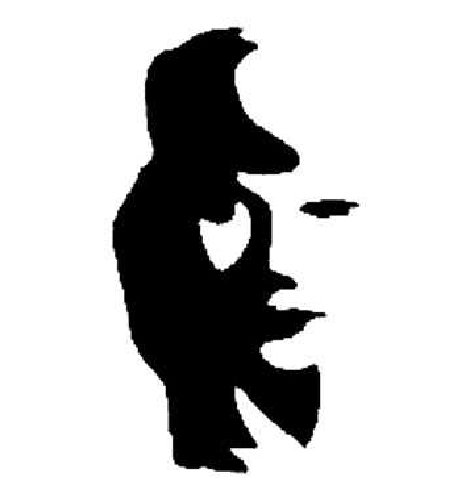 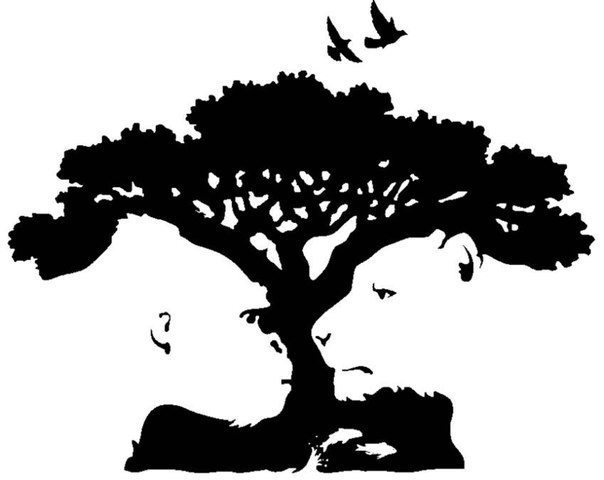 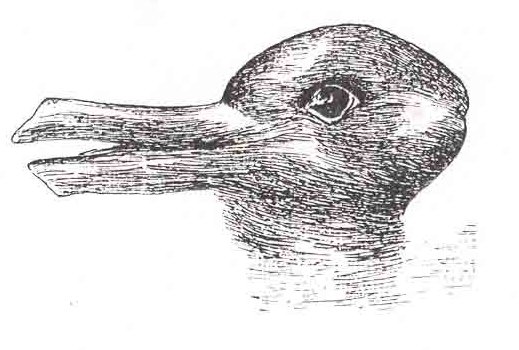 3.	Экологическая теория восприятия Гибсона
Джеймс Джером Гибсон (	27 января 1904 - 11 декабря 1979) — американский психолог, основатель экологической теории.

• В экологической теории восприятия, восприятие это извлечение субъектом возможностей для его жизни из той среди, в которой он обитает. Основной постулат Гибсона заключается в том, что в стимуле существует всё необходимое для восприятия. 
• Источником восприятия выступает свет, который создаёт рельеф и передаёт непосредственную структуру поверхности.
• Ключевым моментов данной теории является понятие стимула. 
• Стимул - структурная характеристика физической энергии. В случае зрения - характеристика светового потока.
• В экологической теории существуют следующие основные понятия:
-Структурированный свет; 
-Объемлющий световой строй;
-Инвариантные структуры светового потока. 

• При выделении инвариантных структур Гибсон приводит в пример восприятие обрыва, чтобы понять какая именно структура соответствует этому событию. Здесь в ход вступил эксперимент со зрительным обрывом.
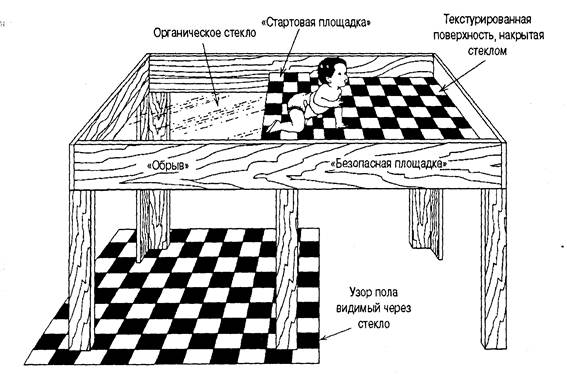 4.	Теория восприятия Гельмгольца
Герман Людвиг Фердинанд фон Гельмгольц (31 августа 1821— 8 сентября 1894) — немецкий физик, врач, физиолог, психолог, акустик.
• По теории Германа Гельмгольца, в процессе восприятия, мы не просто поддаёмся потоку впечатлений, но и активно наблюдаем, настраивая свои органы чувств для воздействий с максимальной точностью. 
• В качестве одной из общих закономерностей формирования зрительных образов, он выделял общее правило: при любых воздействиях на органы чувств, пусть даже неординарных, мы всегда видим объекты в поле зрения так, как видели бы их при обычных условиях, если бы получили одинаковое впечатление.
• Механизм формирования образа - бессознательное умозаключение.
• Второе общее правило Гельмгольца заключается в том, что мы обращаем внимание лишь на те ощущения, которые непосредственно необходимы в процессе восприятия конкретных объектов. 
• Гельмгольц чётко ставил вопрос о двойственности восприятия - чувственная основа и предметное содержание. 

• Гельмгольц выделил основные виды образов, и дал трём из них определение:
-первичный образ относится к совокупности чувственных впечатлений на основе текущих ощущений. 
-образ в представлении относится лишь к впечатлениям. Не имеет текущей чувственной основы.
-перцептивный образ означает слияние первичного образа и образа в представлении.
5.	Теория категоризации Брунера
Джером Сеймур Брунер (1 октября 1915— 5 июня 2016) — американский психолог и педагог.

• Центральным термином теории Джерома Брунера являлась категоризация. Восприятие, в его понимании - процесс категоризации, в ходе которого организм осуществляет логический вывод, относя сигналы к определённой категории, и что во многом этот процесс является бессознательным. 
Категория - правило, в соответствии с которым субъект относит объекты к одному классу.
• В понимании Брунера, восприятие есть часть интеллекта. В его подходе можно выявить два основных положения: 
1) Восприятие как процесс категоризации. 
2) Восприятие как процесс принятия решений.
• Выделяются следующие этапы восприятия:
1) первичная категоризация; 
2) поиск признаков; 
3) подтверждающая проверка;
4) завершение проверки.

• Особенности категоризированного подхода:
-основным является понятие прошлого опыта;
-у каждой категории есть своя степень перцептивной готовности (ожидание появления той или иной категории, вероятность её употребления) 
• Факторы, воздействующие на процесс восприятия на два класса:
-аутохтонные факторы;
-директивные (поведенческие) факторы.
6.	Когнитивная теория Найссера
Ульрик Густав Найссер (8 декабря 1928— 17 февраля 2012) — американский психолог.
• Ульрик Найссер является одним из основателей учения о когнитивной психологии. Согласно его исследованиям, познание окружающего мира является процессом, в осуществлению которого входящие данные подвергаются трансформации, редукции, обработке, накоплению, воспроизведению и в дальнейшем используются в осуществлении различных видов деятельности и жизни в целом. 

• В процессе исследования влияния восприятия на процесс познания было сформировано понятие предвосхищающих схем. 

• Предвосхищающие схемы - когнитивные структуры, которые подготавливают сознание человека к принятию информации строго определенного вида и тем самым они управляют его текущей активностью.
• Сопоставляя понятие схема и восприятие, автор вводит понятие перцептивного цикла, в котором схема - фаза цикла, а восприятие - непрерывный во времени цикл. 
• Найссер подчёркивал зависимость схемы и цикла - одинаковые схемы могут входить в различные циклы, и различные циклы могут быть реализованы разными схемами. 
• Общее определение когнитивной схемы - внутренняя часть перцептивного цикла, специфичная воспринимаемому объекту, событию, ситуации. Физиологически — это система, состоящая из функциональных единиц: рецептор, анализаторная система, эффекторы.
• Функция перцептивных схем обеспечивает восприятию его избирательность.
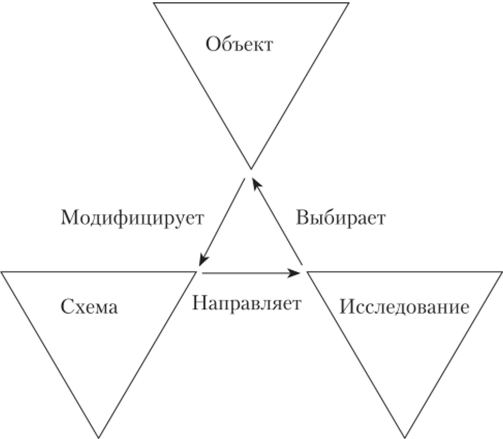 Спасибо за внимание!